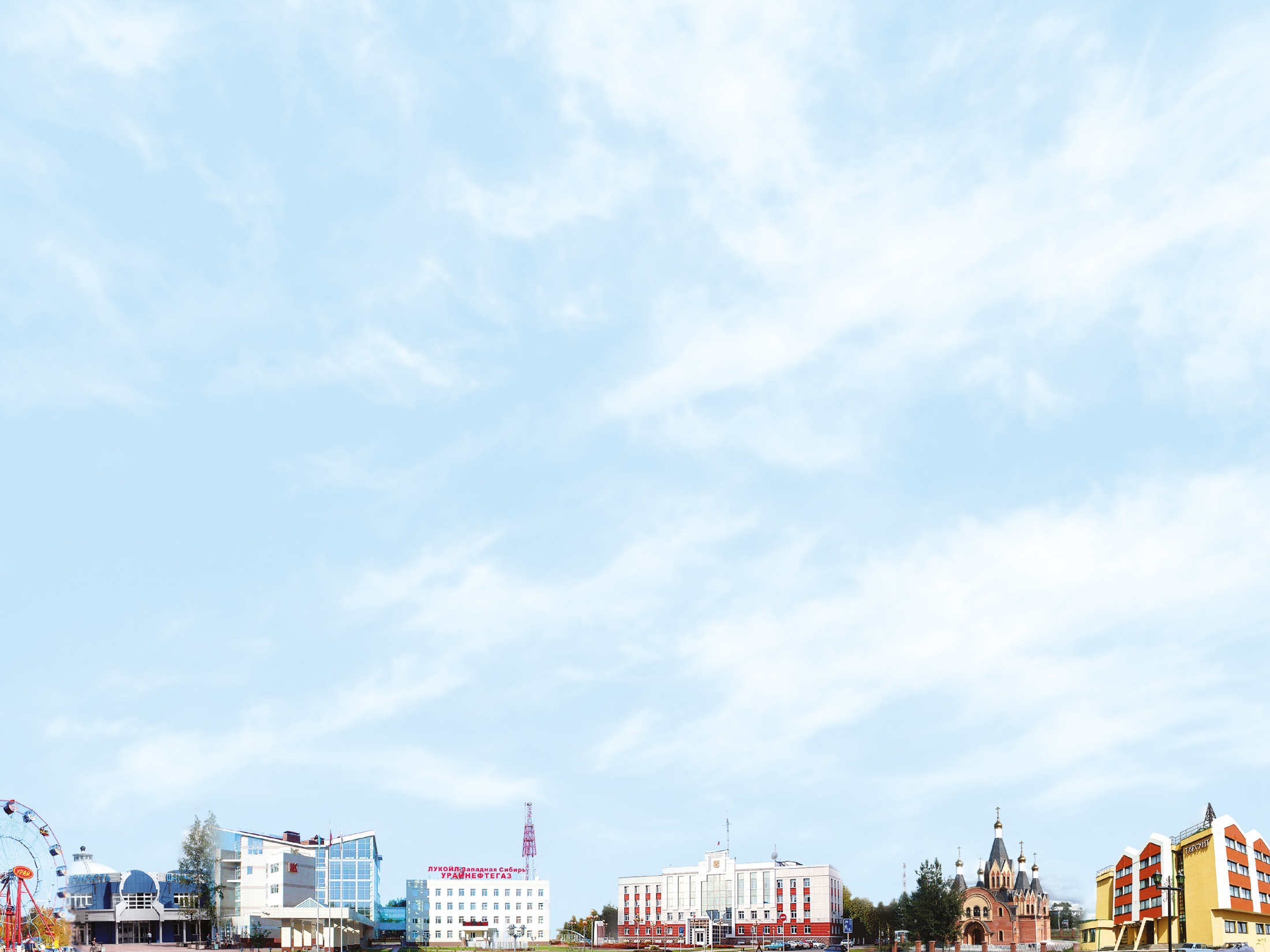 Отчет 
об исполнении бюджета
 городского округа город Урай
 за 2019 год
Докладчик : Хусаинова Ирина Валериевна
Проект решения Думы города Урай 
«Об исполнении бюджета городского округа город Урай 
за 2019 год»
Слайд 1
Динамика основных параметров исполнения 
бюджета городского округа город Урай за 2017-2019 годы млн. рублей
Изменение параметров бюджета
городского округа город Урай в 2019 году, млн. рублей
Слайд 2
Слайд 3
Динамика доходов бюджета  городского округа город Урай 
за 2017-2019 годы, млн. рублей
3 071,8
3 406,5
3 624,3
3 790,8
75%
76%
74%
76%
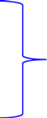 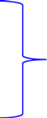 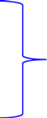 25%
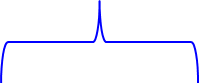 24%
26%
24%
Слайд 4
Динамика и структура налоговых доходов 
бюджета городского округа город Урай за 2017-2019 годы, млн. рублей
+81,9 млн.рублей
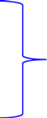 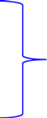 20,6%
20,8%
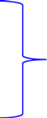 19,8%
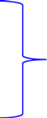 21,4%
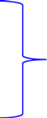 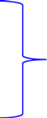 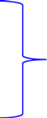 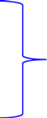 72,5%
73,8%
71,1%
71,2%
Слайд 5
Динамика и структура неналоговых доходов
бюджета городского округа город Урай за 2017-2019 годы, млн. рублей
+14,3 млн. рублей
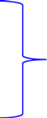 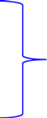 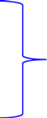 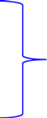 66,2%
65,8%
60,2%
60,1%
Слайд 6
Динамика безвозмездных поступлений в бюджет 
городского округа город Урай за 2017-2019 годы, млн. рублей
+93,3 млн. рублей
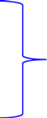 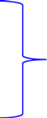 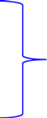 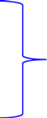 2 818,8
2 636 ,0
2 542,7
2 213 ,8
Слайд 7
Динамика расходов бюджета городского округа город Урай
в рамках муниципальных программ за 2017-2019 годы, млн.рублей
+181,7 млн. рублей
Слайд 8
Региональные проекты, направленные на достижение результатов национальных (федеральных) проектов, реализуемые на территории городского округа город Урай в 2019 году, тыс. рублей
План -50,0
исполнено -50,0
План -25 850,9
исполнено -25 835,3
Региональный проект «Расширение доступа субъектов малого и среднего предпринимательства к финансовым ресурсам, в том числе льготному финансированию» /Национальный проект «Малое и среднее предпринимательство и поддержка индивидуальной предпринимательской инициативы»
Региональный проект «Популяризация предпринимательства» /Национальный проект «Малое и среднее предпринимательство и поддержка индивидуальной предпринимательской инициативы»
План -151 406,1
исполнено -151 406,1
План -4 331,5
исполнено -4 331,5
План -1 092,5
исполнено -1 075,8
Слайд 9
Динамика расходов бюджета городского округа город Урай
на функционирование социальной сферы за 2017-2019 годы, млн. рублей
62,8%
37,2%.
42,7%
43,0%
57,3%
57,0%
-Образование
Культура 
Здравоохранение
Социальная политика
Физическая культура и спорт
Социальная сфера
Слайд 10
В рамках реализации наказов избирателей депутатам Думы ХМАО-Югры за 2019 год 
исполнено 9,5 млн. рублей, в том числе:
Слайд 11
Предоставлено субсидий на оказание финансовой поддержки социально ориентированным некоммерческим организациям за 2019 год в сумме 15,7 млн. рублей, по следующим направлениям:
Слайд 12
Предоставлено субсидий юридическим лицам, индивидуальным предпринимателям, физическим лицам - производителям товаров, работ и услуг в 2019 году из средств местного бюджета 100,0 млн. рублей:
Слайд 13
Исполнение публичных нормативных обязательств за счет средств бюджета городского округа город Урай за 2019 год, млн. рублей
Слайд 14
Динамика расходов дорожного фонда муниципального образования 
за 2017-2019 годы, млн. рублей
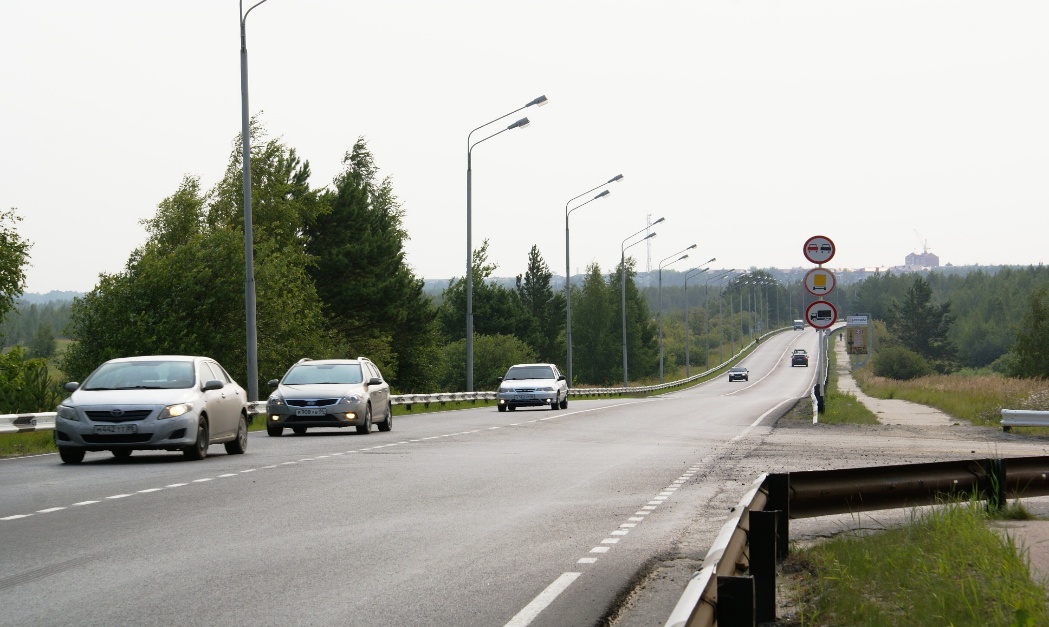 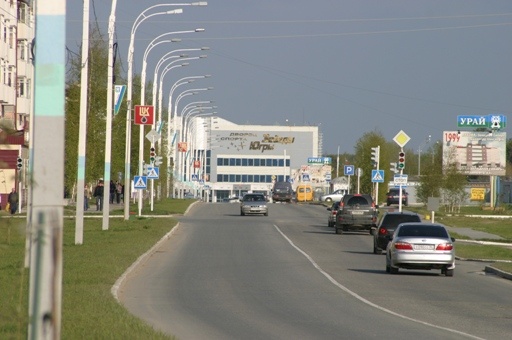 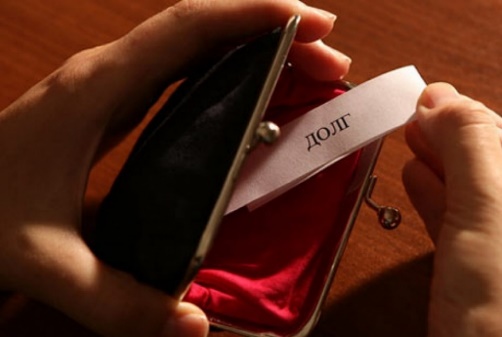 Слайд 15
ОБЪЕМ МУНИЦИПАЛЬНОГО ДОЛГА            
       ЗА 2017-2019 годы, млн. рублей
В сфере управления муниципальным долгом деятельность муниципалитета была направлена на проведение взвешенной долговой политики. Итогом реализации данной задачи явилось отсутствие долговых обязательств муниципального образования на конец отчетного года
Слайд 16
Качество управления муниципальными финансами
Департамент финансов автономного округа проводит ежегодный мониторинг и оценку качества организации и осуществления бюджетного процесса в муниципальных образованиях округа в соответствии с постановлением Правительства автономного округа от 18.03.2011 № 65-п. 
      В 2019 году по итогам мониторинга за 2018 год муниципальным образованием городской округ город Урай получен грант в сумме 15,4 млн.руб.
Оценка характеризует следующие направления организации и осуществления бюджетного процесса:
 планирование бюджета, 
исполнение бюджета, 
долговая политика, 
оказание муниципальных услуг (выполнение работ), 
открытость бюджетного процесса, 
выполнение «майских» Указов Президента РФ
Рейтинг муниципального образования город Урай по результатам оценки качества организации и осуществления бюджетного процесса за 2016-2018 г.
Оценка города Урай в целом по ХМАО
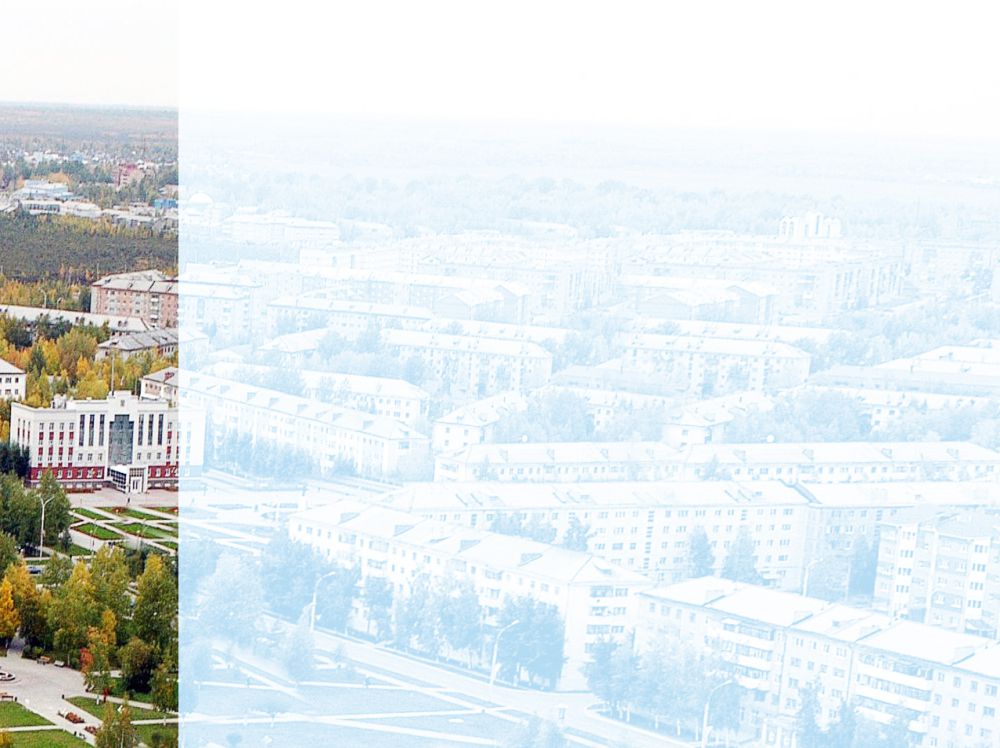 Подготовлено Комитетом по финансам администрации города Урай
Адрес: микрорайон 2, дом 60, город Урай, Тюменская область, Ханты-Мансийский автономный округ – Югра, 628285
E-mail: comfin@uray.ru
Председатель комитета – Хусаинова Ирина Валериевна, тел.: (34676) 2-33-56 (доб.111)
Начальник бюджетного управления комитета по финансам –Зорина Лариса Васильевна , тел.: (34676) 2-05-82 (доб.113)
E-mail: ZorinaLV@uray.ru